The State Plane Coordinate System
History, Policy, and Future Directions
Michael L. Dennis, RLS, PE
NOAA’s National Geodetic Survey
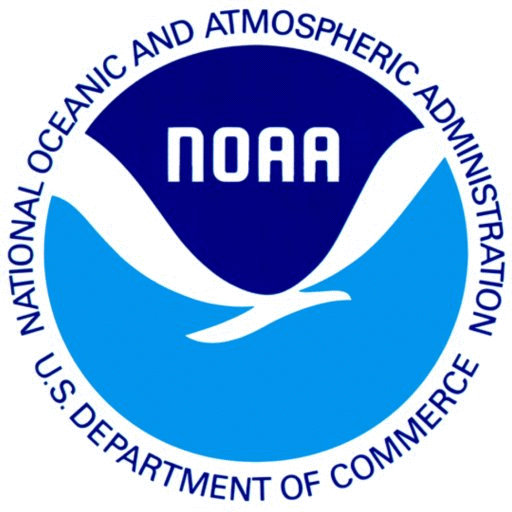 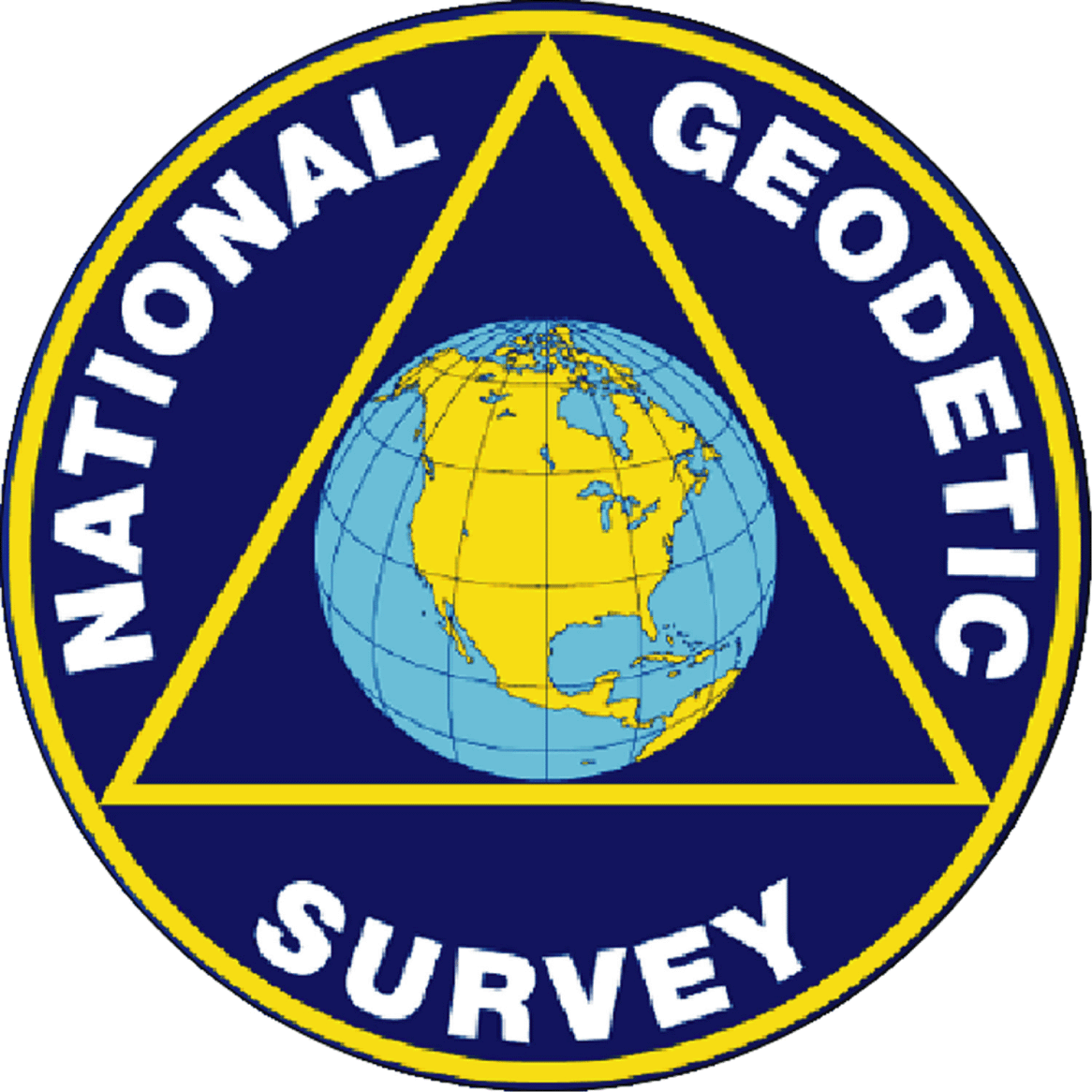 A New State Plane Coordinate System
State Plane Coordinate System of 2022 (SPCS202)
Referenced to new 2022 Terrestrial Reference Frames (TRFs)
Based on same reference ellipsoid (GRS 80)
Same 3 conformal projection types:
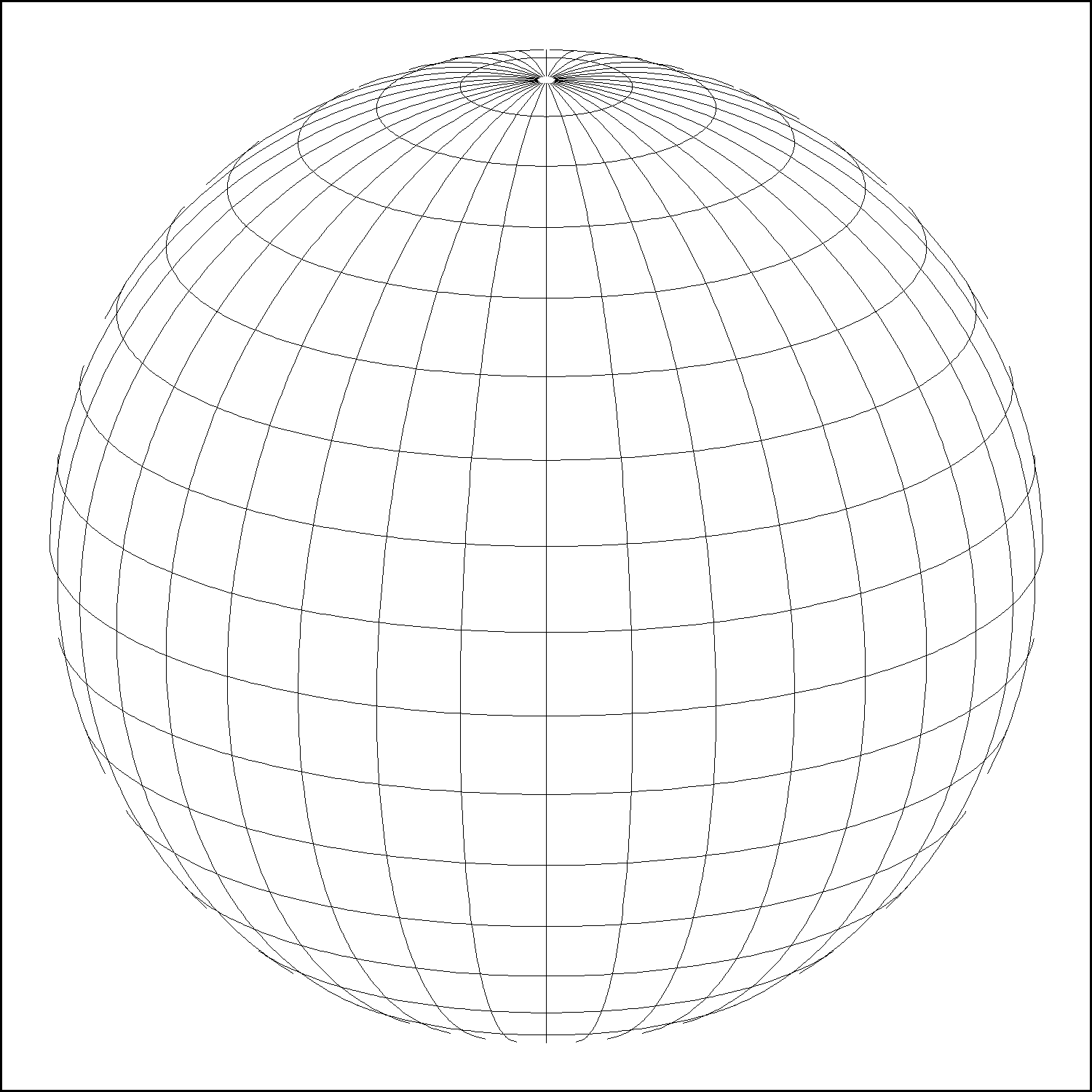 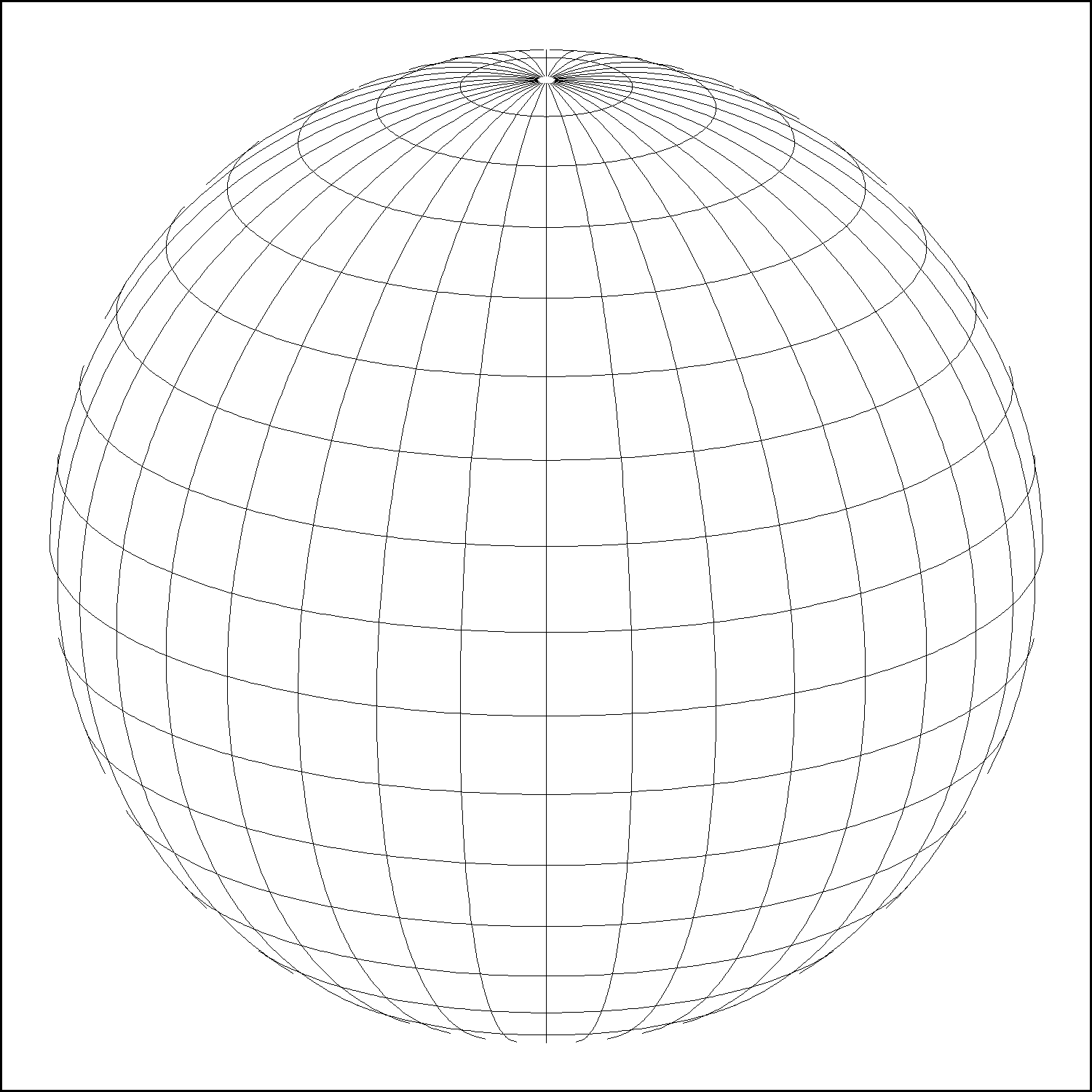 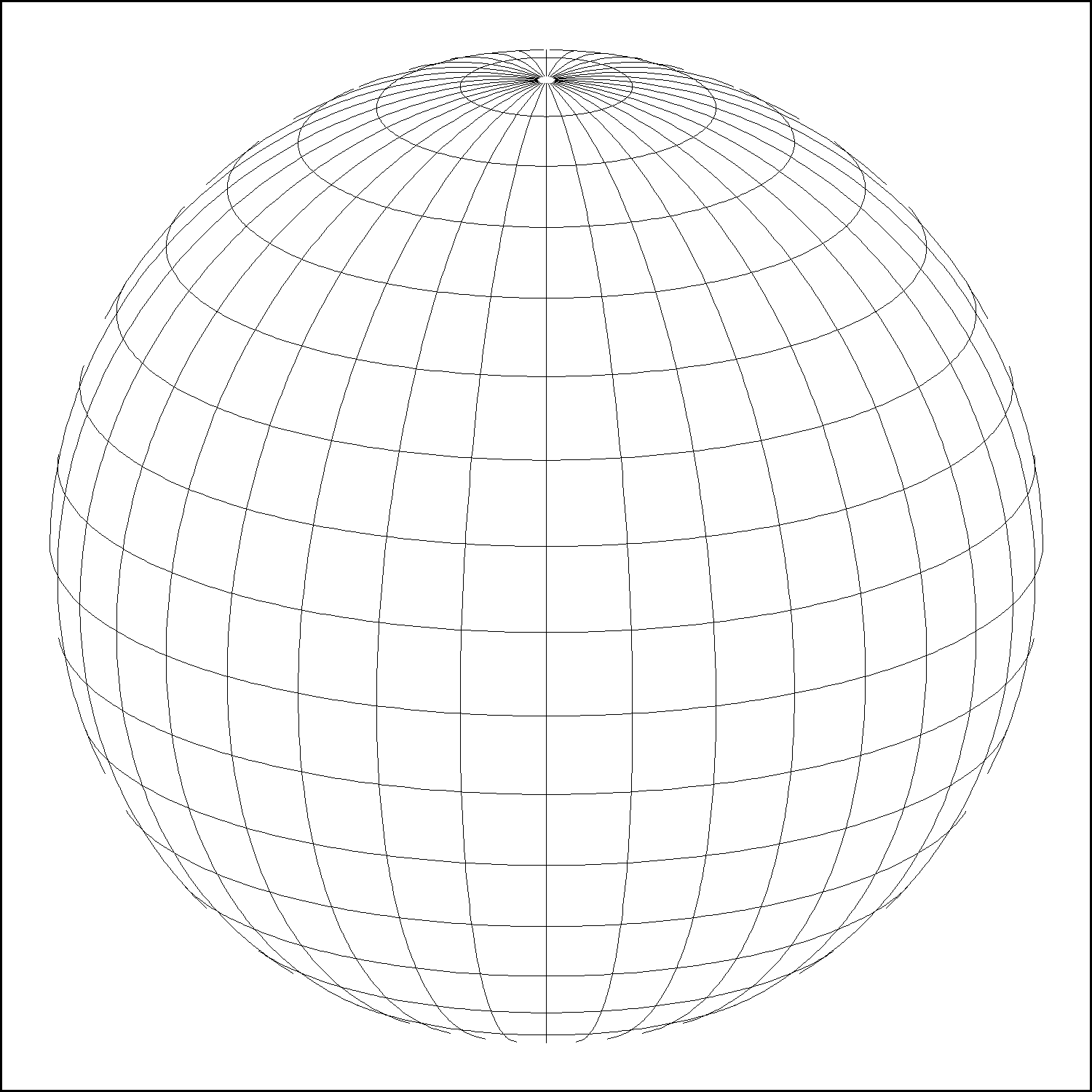 Oblique Mercator
Transverse Mercator
Lambert Conformal Conic
Recent activity at NGS on State Plane
New report on State Plane history, policy, and future
NOAA Special Publication NOS NGS 13
Draft SPCS2022 policy and procedures
Defines characteristics and requirements for SPCS2022
Instructions on state requests and proposals for their zones
Federal Register Notice (FRN) published April 18, 2018
Requests public comment on policy and procedures
Includes “special purpose” zones
State Plane NGS Webinar Series
Given on March 8 and April 12 (recordings, slides, and Q&A documents available)
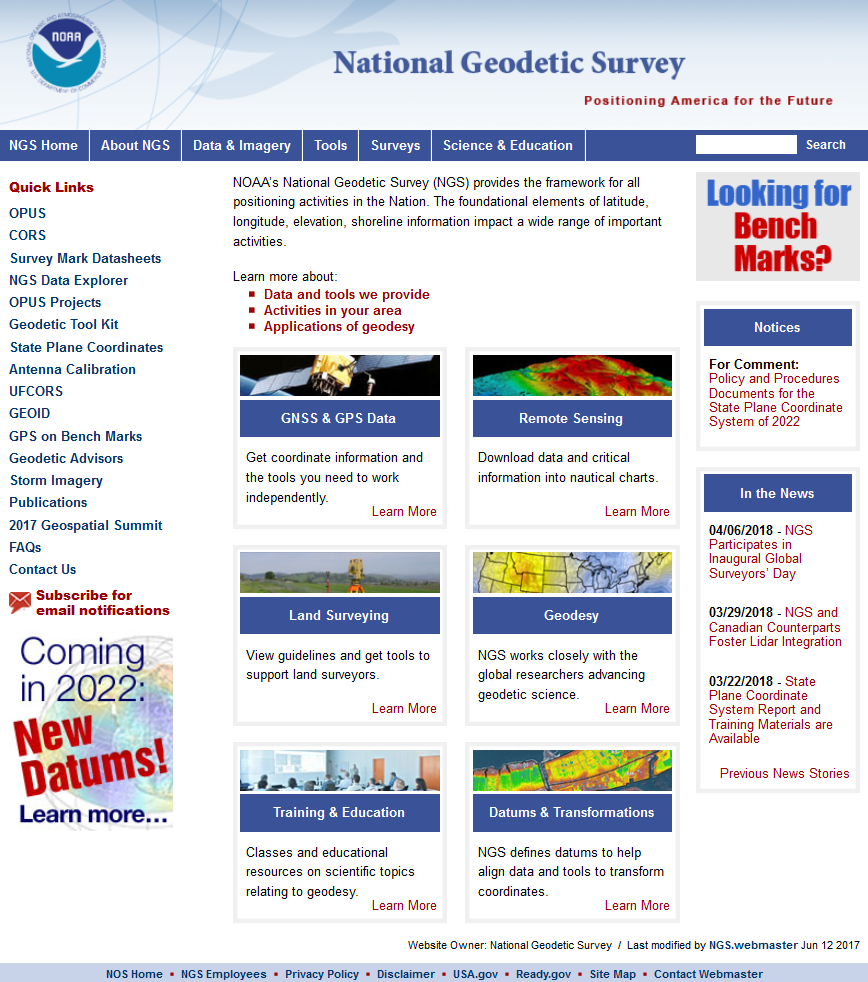 geodesy.noaa.gov
New State Plane web pages
Why a new State Plane system?
Required as part of new 2022 Terrestrial Reference Frames
geodesy.noaa.gov/SPCS/
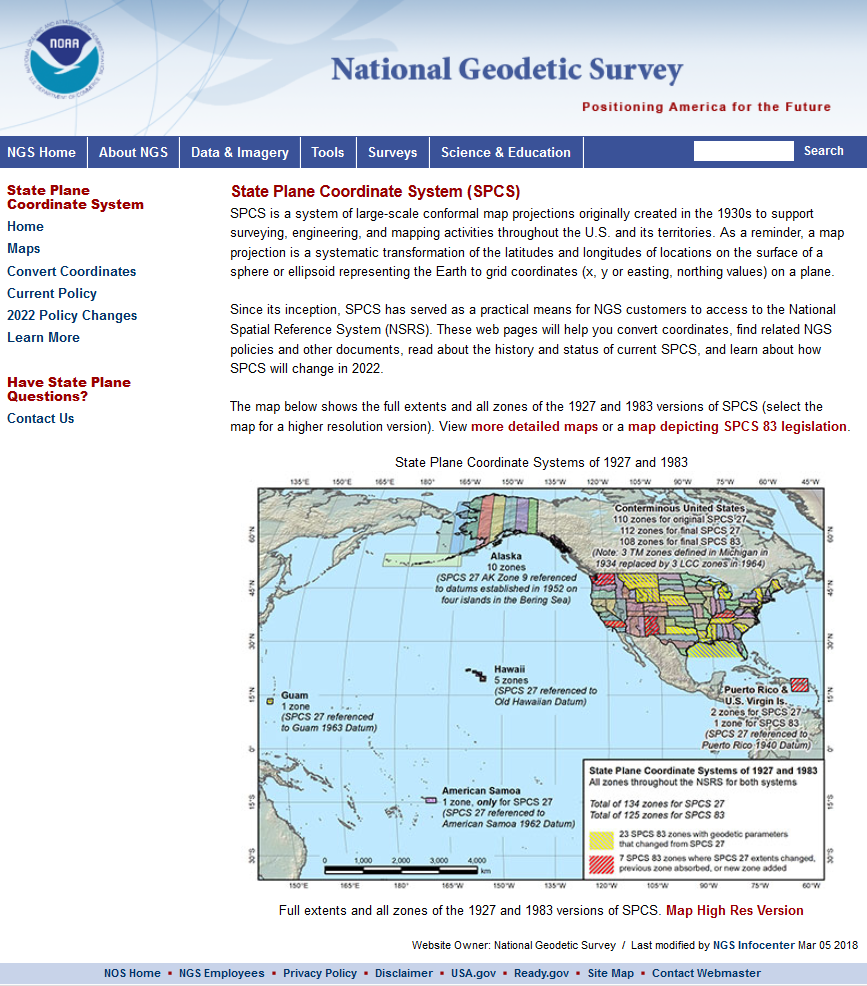 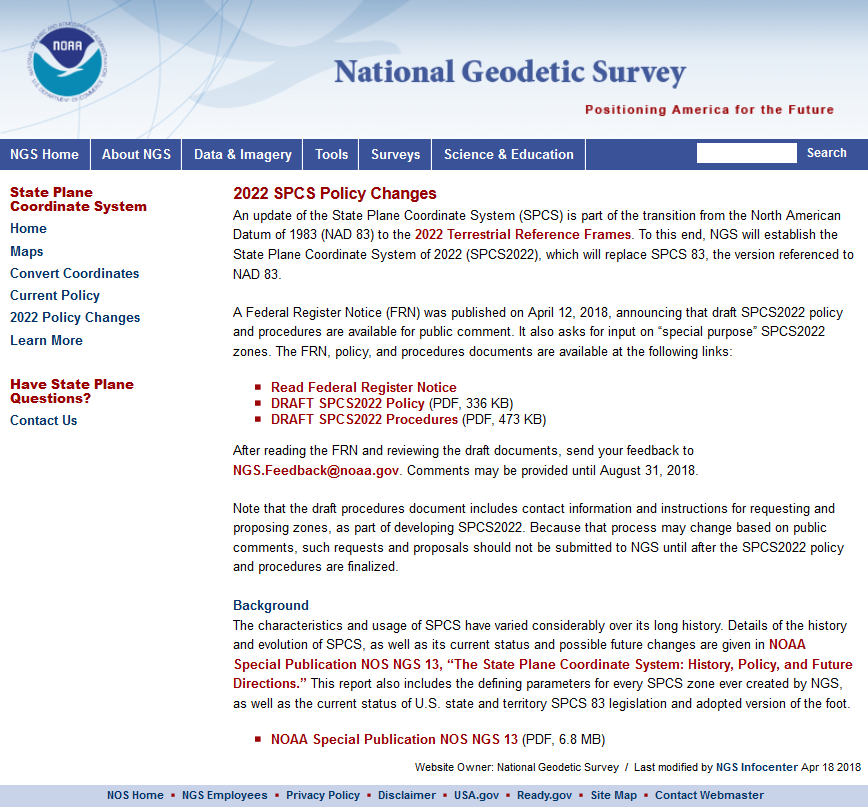 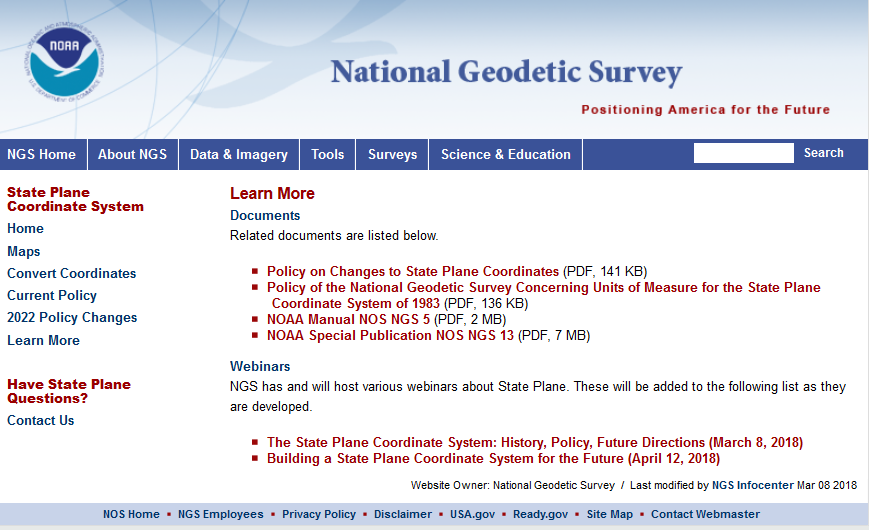 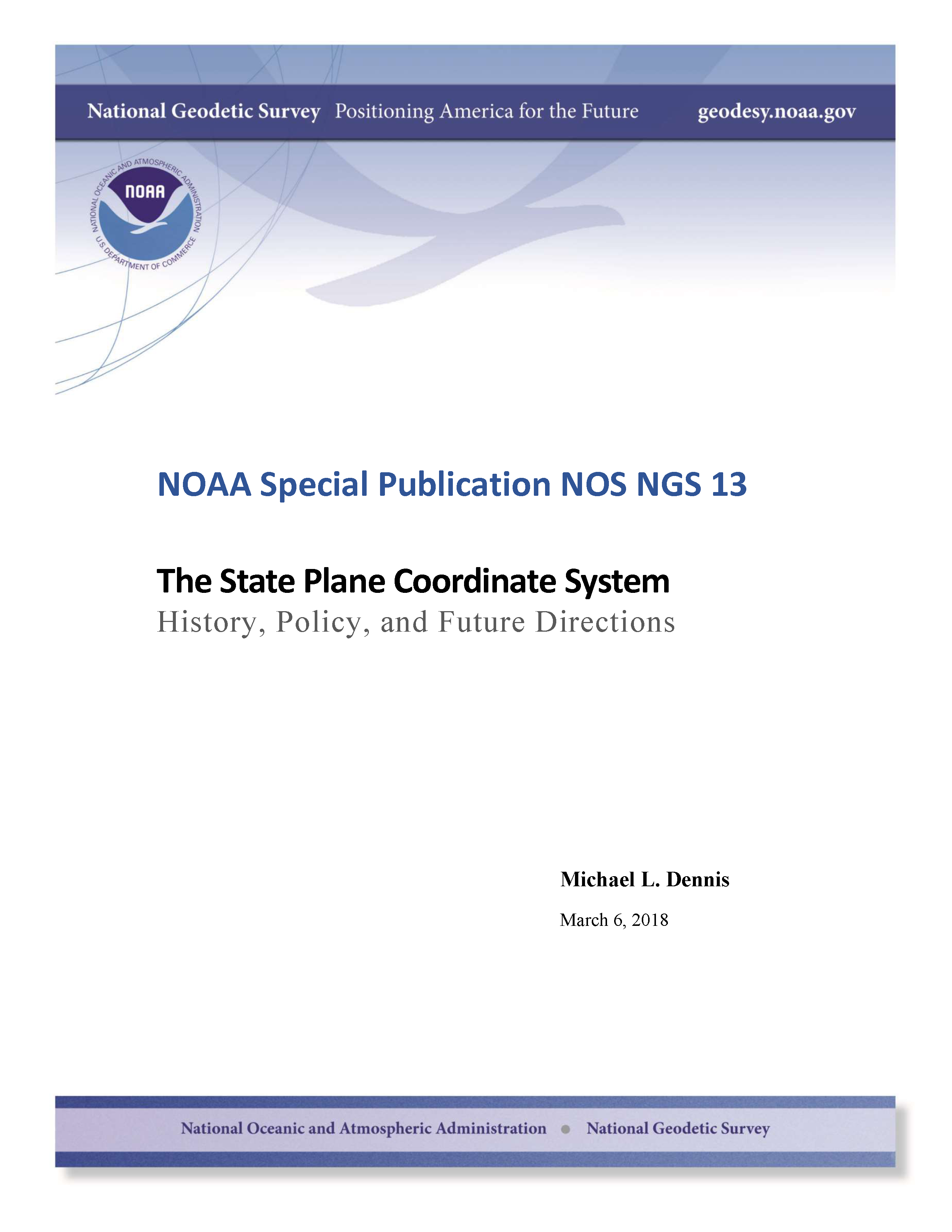 SPCS Special Publication
History of NGS projections (1853 to present)
SPCS policies and legislation
Departures from policy and convention
Recent developments in projected coordinate systems
Appendices
Defining parameters for ALL zones of ALL versions of SPCS, plus additional information
Status of SPCS 83 legislation and foot conversions
https://geodesy.noaa.gov/library/pdfs/ NOAA_SP_NOS_NGS_0013_v01_2018-03-06.pdf
History and future of State Plane
SPCS created 85 years ago
SPCS 27:  1933 – 1986 (53 years, with some changes)
SPCS 83:  1986 – 2022 (36 years, with some changes)
SPCS2022:  2022 – ? (at least a few decades…)
SPCS2022 will likely be around for a long time
Honor the history and legacy of SPCS…
				…while building a system for the future
High visibility and big impact
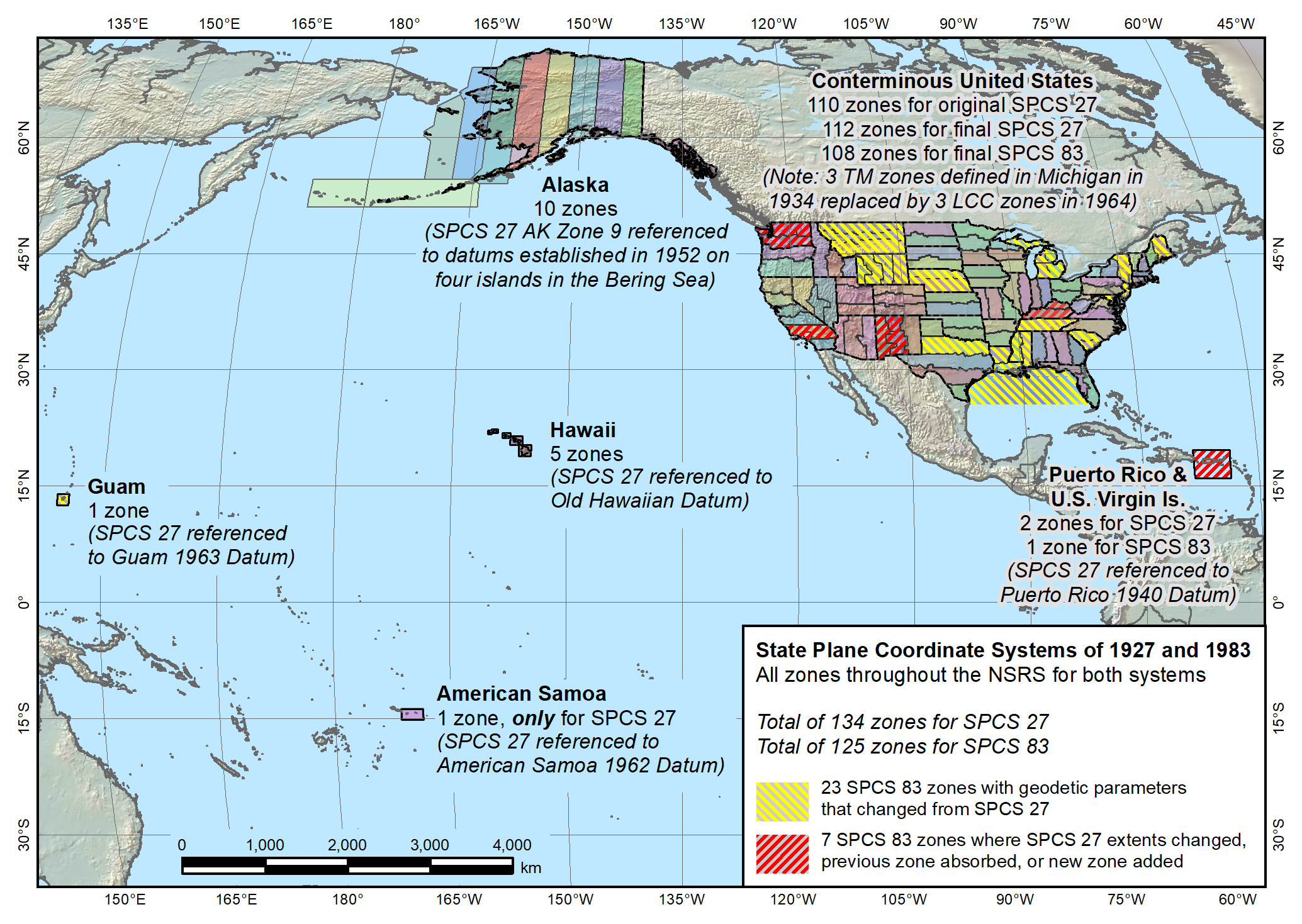 State Plane 
Coordinate Systems 
of 1927 (134 zones) 
and 1983 (125 zones)
Reduced distortion zones added to SPCS 27: 
CA 7 (1945) and MI (1964)
Guam SPCS 83 zone added in 1995
MT, NE, and SC changed from multiple to single zones from SPCS 27 to 83
Guam SPCS 27 zone a non-conformal projection
Kentucky statewide zone added in 2001
Puerto Rico and US Virgin Islands: Two zones in SPCS 27, one in SPCS 83
American Samoa only in SPCS 27, not SPCS 83
SPCS2022 characteristics (draft)
Technical requirements
Linear distortion design criterion at topographic surface (not at ellipsoid surface)
Difference in distance between “grid” and “ground”
Use 1-parallel definition for LCC projections
Other characteristics
Default designs (if no consensus stakeholder input)
“Layered” zones
Low-distortion projections (LDPs)
“Special purpose” zones
Linear distortion with respect to ellipsoid
Projectionaxis
Ellipsoid surface
Ellipsoid distance
Projection surface (secant)
Grid distance > ellipsoid distance
This design approach used for SPCS 27 and 83 (minimizes distortion with respect to ellipsoid)
Ellipsoid distance
Grid distance < ellipsoid distance
Linear distortion with respect to topographic surface
> ellipsoid distance    and> grid distance
Horizontal ground distance
Projectionaxis
Topographic surface
Ellipsoid surface
Ellipsoid distance
Projection surface (secant)
Grid distance > ellipsoid distance< ground distance
This design approach used for SPCS 27 and 83 (minimizes distortion with respect to ellipsoid)
Ellipsoid distance
Grid distance < ellipsoid distance< ground distance
Linear distortion with respect to topographic surface
> ellipsoid distance    and> grid distance
Horizontal ground distance
Projectionaxis
Topographic surface
Ellipsoid surface
Grid distance > ellipsoid distance≈ ground distance
Ellipsoid distance
Projection surface (non-intersecting)
This design approach will be used for SPCS2022 (minimizes distortion with respect to topography)
Linear distortion magnitudesppm = parts per million (mm/km)
±20 ppm = 2 cm/km = 0.1 ft/mile = 1 : 50,000
Often used as “low distortion” design criterion (at ground)

±50 ppm = 5 cm/km = 0.3 ft/mile = 1 : 20,000
Min design criterion for SPCS2022 designs by NGS (at ground)

±100 ppm = 10 cm/km = 0.5 ft/mile = 1 : 10,000
“Nominal” maximum State Plane value (on ellipsoid); Can be much greater at topo surface

±400 ppm = 40 cm/km = 2.1 ft/mile = 1 : 2,500
Max design criterion for SPCS2022 zones (at ground); Max UTM value (on ellipsoid)
SPCS2022 characteristics (draft)
Technical requirements
Linear distortion design criterion at topographic surface (not at ellipsoid surface)
Difference in distance between “grid” and “ground”
Use 1-parallel definition for LCC projections
Other characteristics
Default designs (if no consensus stakeholder input)
“Layered” zones
Low-distortion projections (LDPs)
“Special purpose” zones
Why a 1-parallel Lambert Conformal Conic?
Consistency
Explicitly define projection scale (same as TM and OM)
Can use same number of parameters as TM
Applicable to both “secant” and “non-intersecting” cases
Simplicity
Easier to design with respect to topography
Scale due to separation of 2 standard parallels not obvious
Can more readily use “clean” values for parallels
Mathematically identical to 2-parallel
Any 2-parallel LCC can be recast as 1-parallel that behaves exactly the same
SPCS2022 characteristics (draft)
Technical requirements
Linear distortion design criterion at topographic surface (not at ellipsoid surface)
Difference in distance between “grid” and “ground”
Use 1-parallel definition for LCC projections
Other characteristics
Default designs (if no consensus stakeholder input)
“Layered” zones
Low-distortion projections (LDPs)
“Special purpose” zones
Default SPCS2022 designs (draft)
Default needed in absence of stakeholder input
Same projections and zones for most SPCS 83 zones
Performance and coverage very similar to SPCS 83
Characteristics that differ from SPCS 83:
Projection scale modified to minimize distortion at ground
Lambert Conformal Conic converted to one-parallel type
But a few zones may use different projections and zone extents
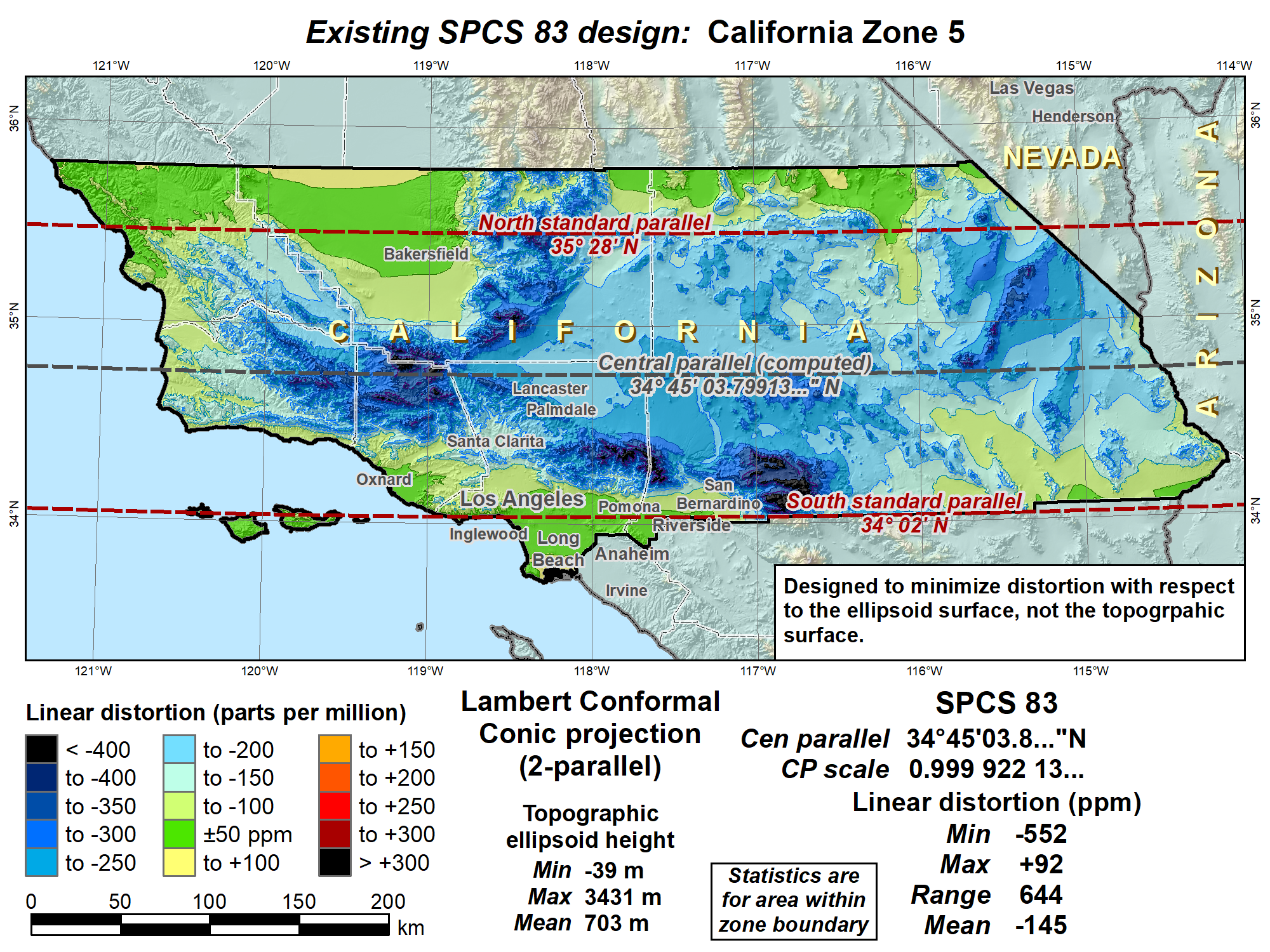 Distortion in cities:
Range = 438 ppm
Median = -62 ppm
Mean = -31 ppm (weighted by pop)
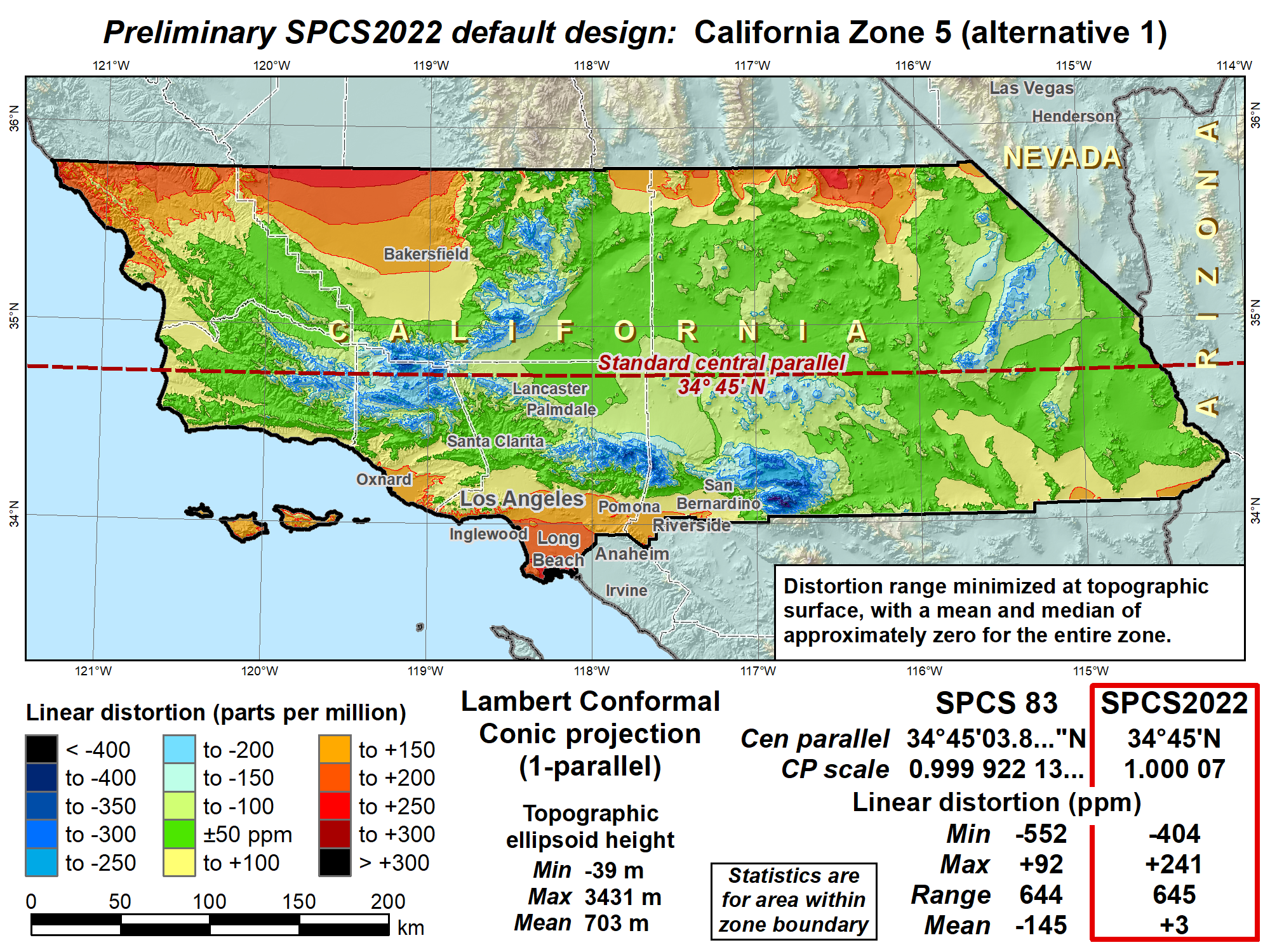 Distortion in cities:
Range = 438 ppm
Median = +86 ppm
Mean = +117 ppm (weighted by pop)
No change in projection type or zone extents
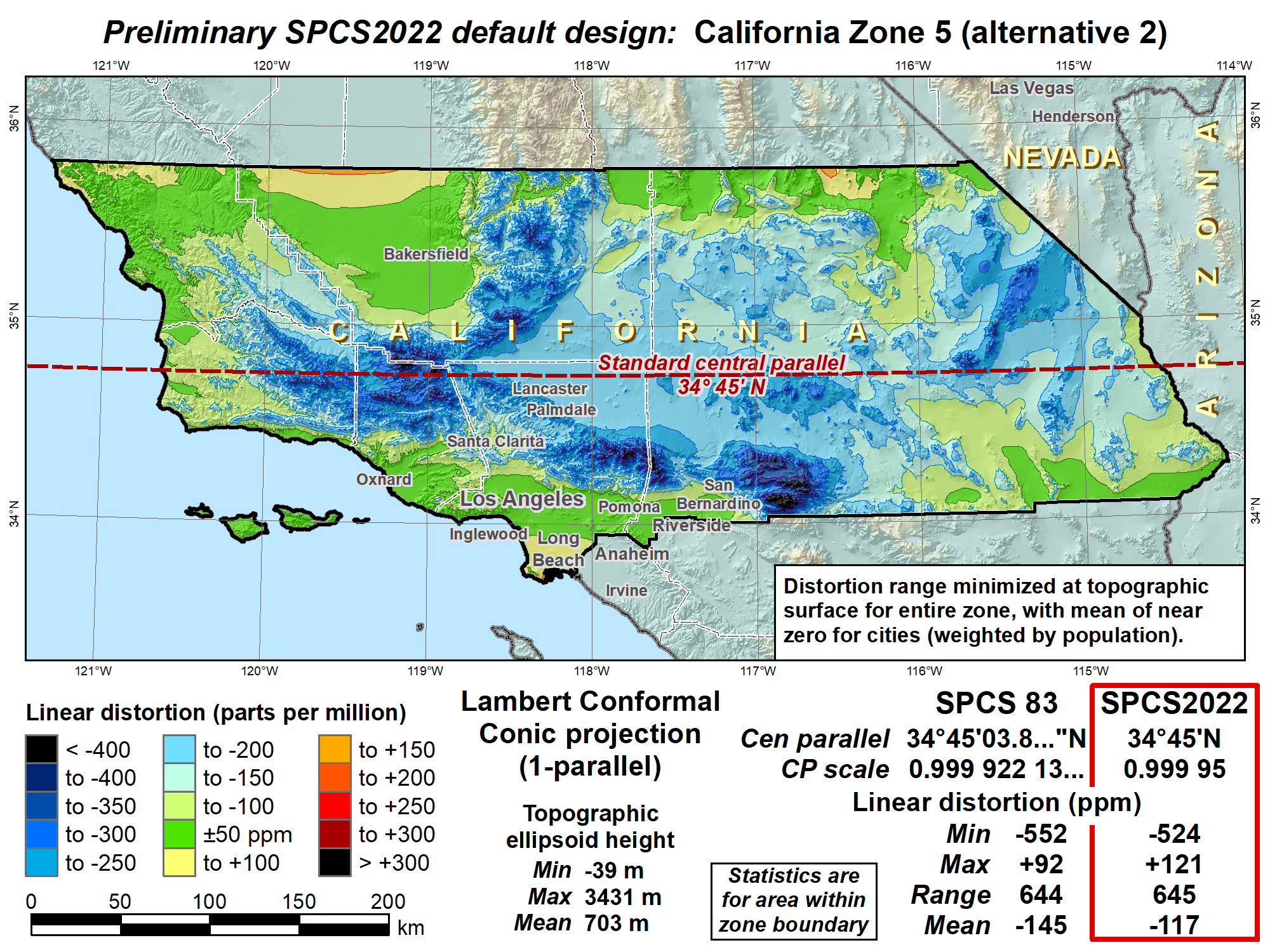 Distortion in cities:
Range = 438 ppm
Median = -34 ppm
Mean = -3 ppm (weighted by pop)
No change in projection type or zone extents
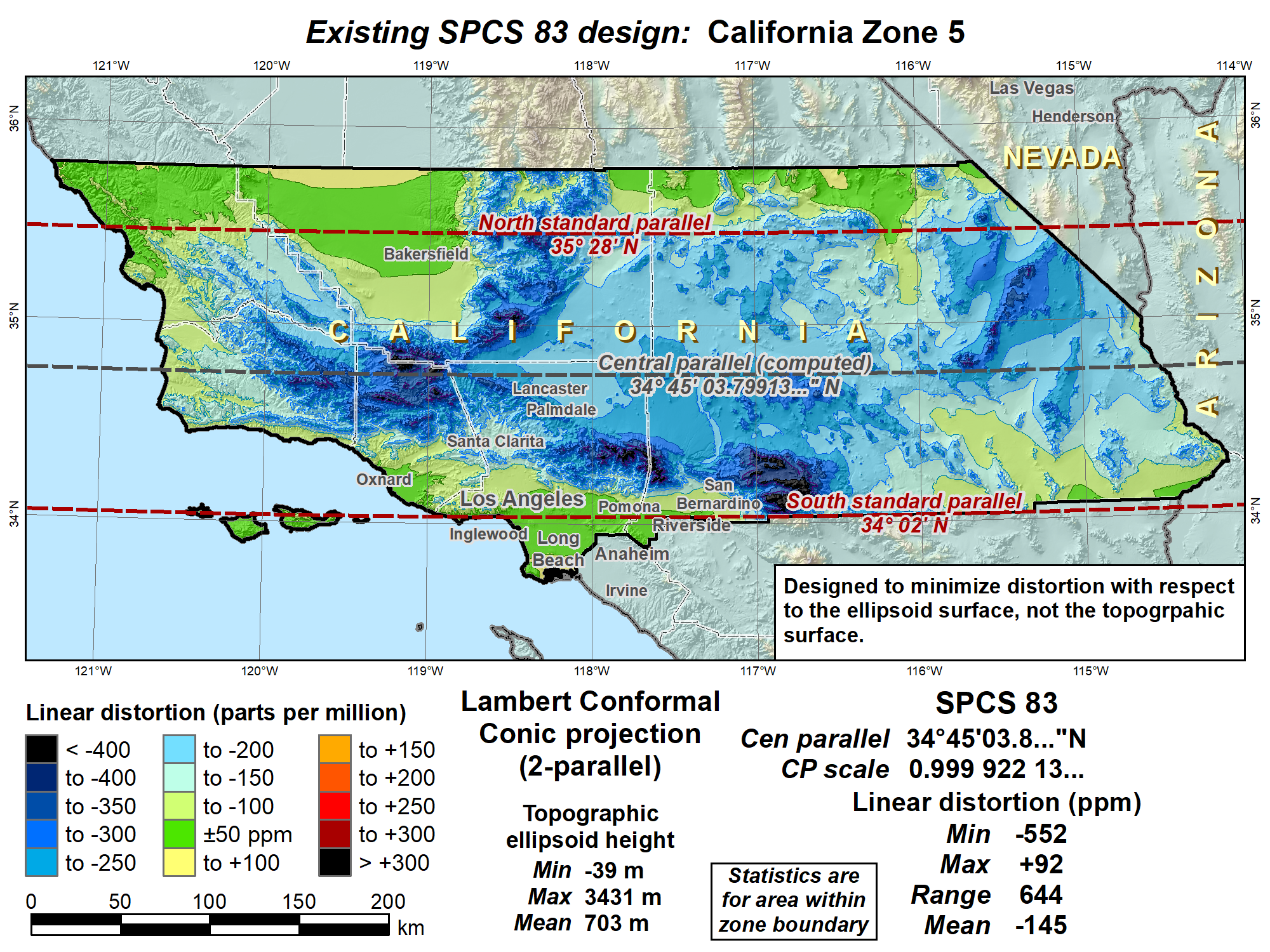 Distortion in cities:
Range = 438 ppm
Median = -62 ppm
Mean = -31 ppm (weighted by pop)
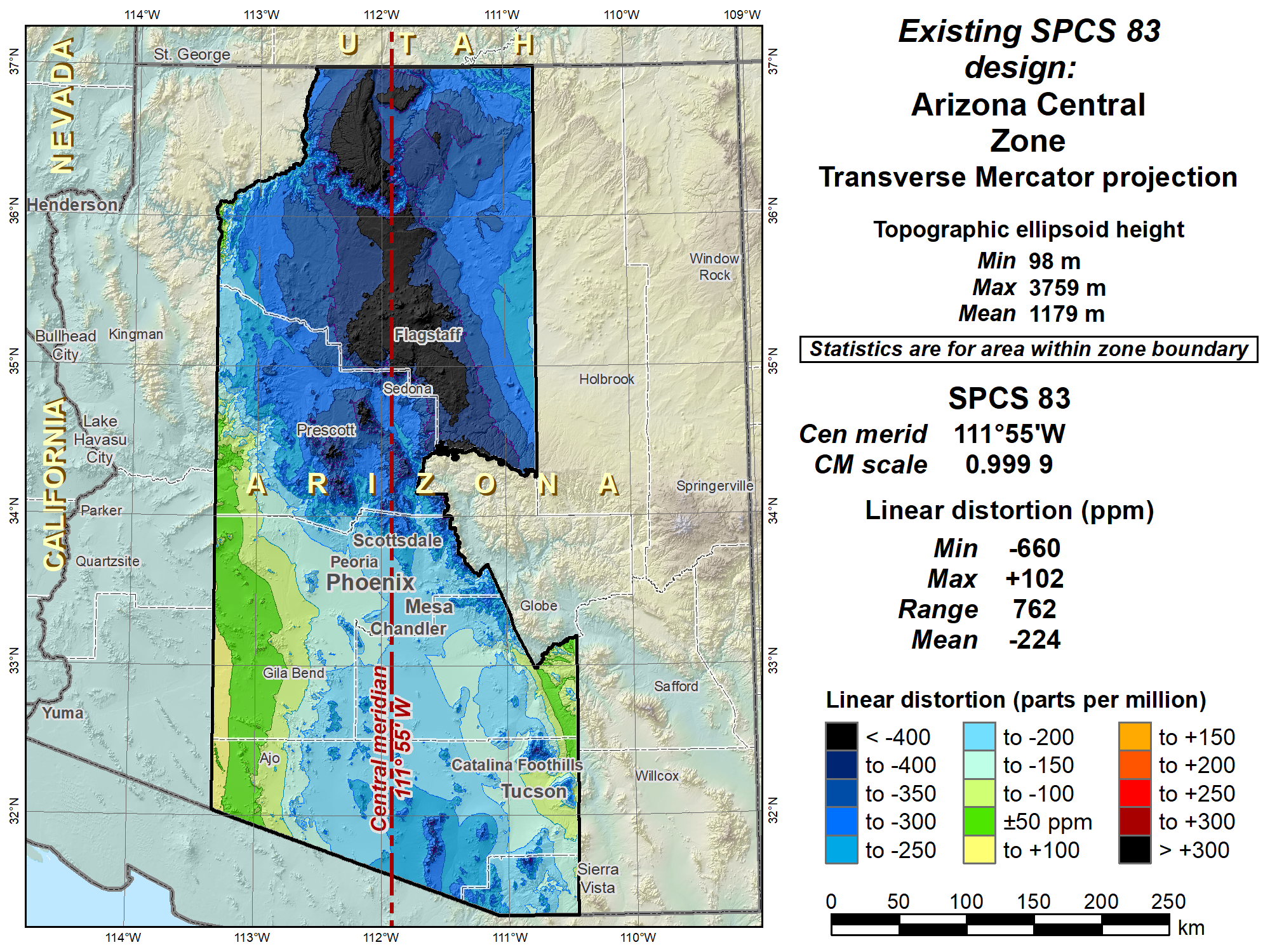 Distortion in cities:
Range = 544 ppm
Median = -164 ppm
Mean = -151 ppm (weighted by pop)
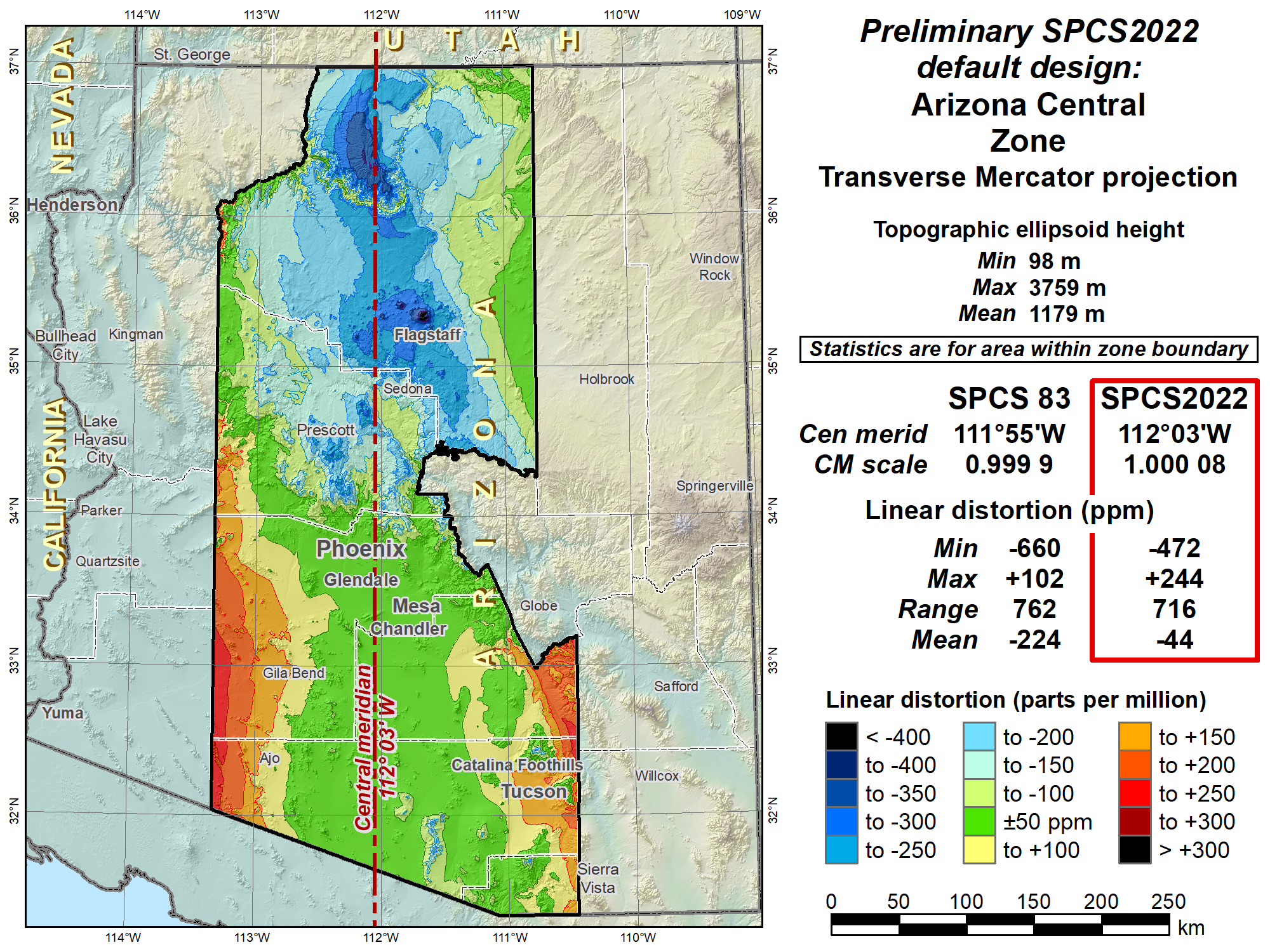 Distortion in cities:
Range = 511 ppm
Median = +23 ppm
Mean = +34 ppm (weighted by pop)
No change in projection type or zone extents
“Layered” zones (draft)
Limitations
Max of TWO layers:  Statewide and sub-zones
If two layers, one MUST be statewide
Minimum sub-zone dimension > 50 km wide
States often want statewide and small zones
Statewide:  Single geometry required for state GIS
Sub-zones:  Lower distortion for surveying/engineering
Accommodates state needs, but with restrictions
Prevent poor design choices for statewide zones (and one already exists…)
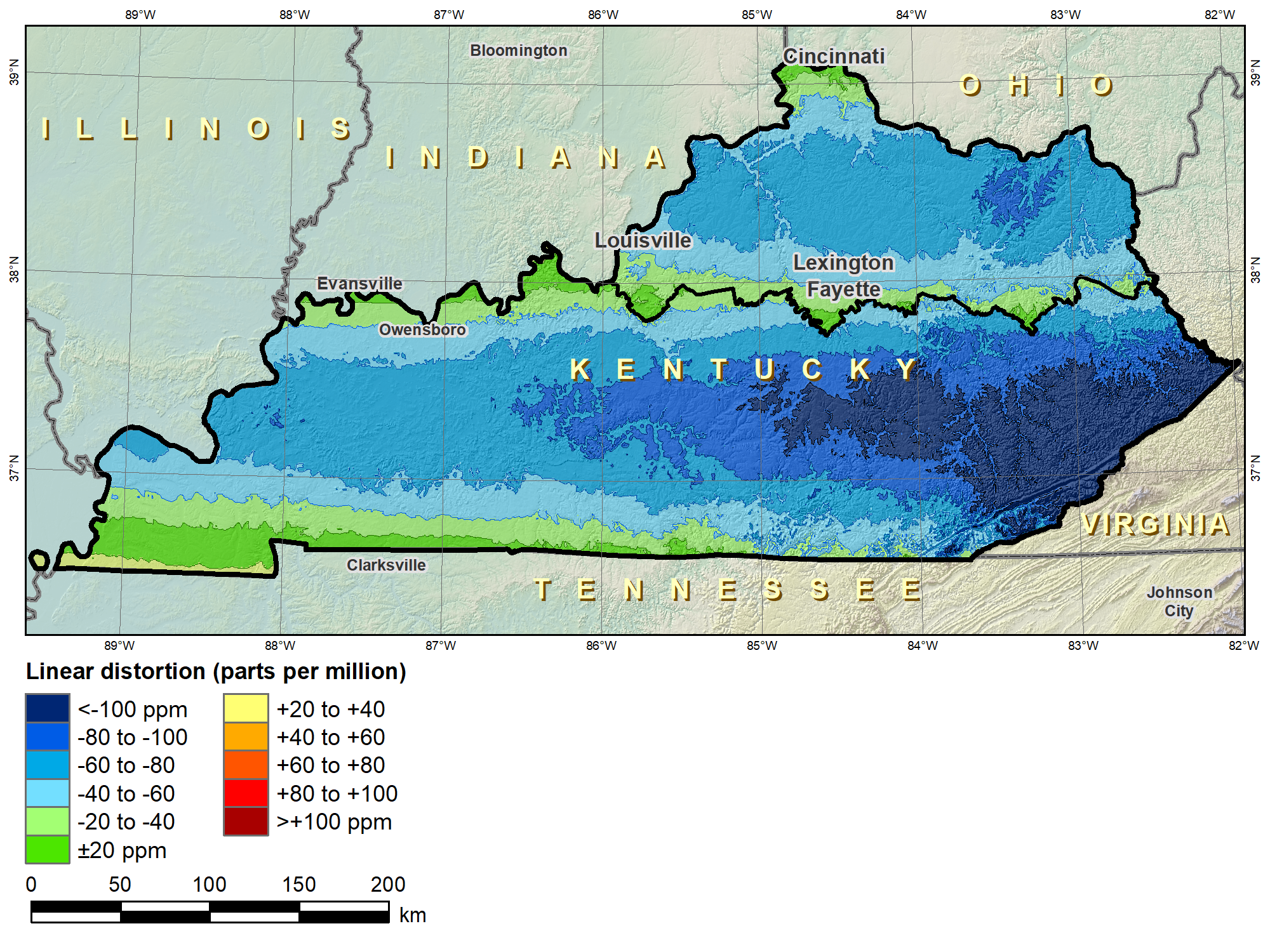 “Layered” zones
SPCS 83 Kentucky N and S zones (Lambert Conformal Conic)
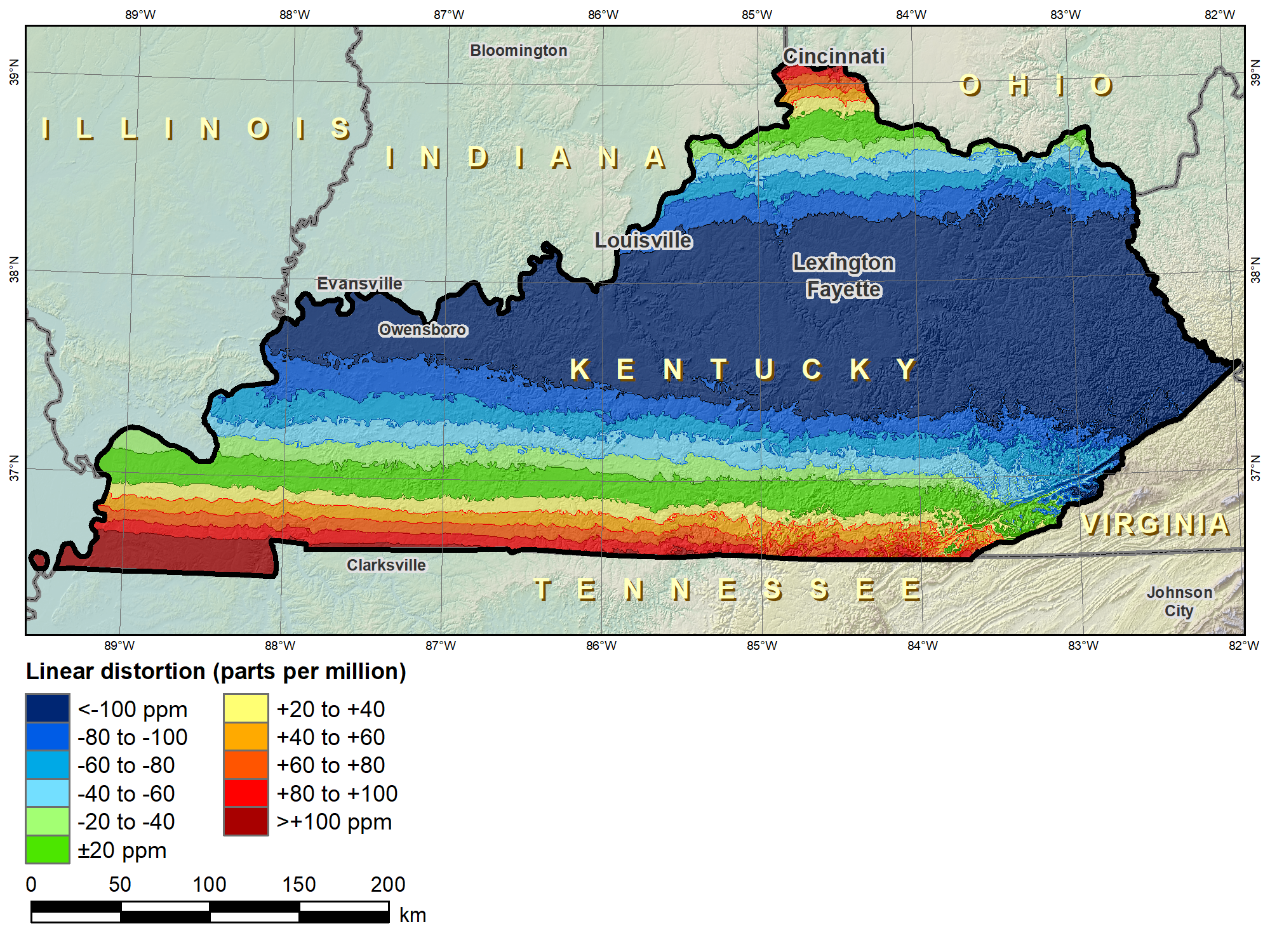 “Layered” zones
SPCS 83 Kentucky  statewide zone (Lambert Conformal Conic)
Linear distortion design criteria (draft)
NGS design of zones requested by stakeholders
Limited to zones with 50-400 ppm distortion criterion
50 ppm = 5 cm/km = 0.3 ft/mi = 1:20,000
400 ppm = 40 cm/km = 2.1 ft/mi = 1:2,500
Design criterion < 50 ppm (“low distortion”)
Min criterion 20 ppm = 2 cm/km = 0.1 ft/mi = 1:50,000 
Must be designed by others (not by NGS)
Proposed and final design reviewed by NGS
What is the current situation with “low distortion” projected coordinate systems?
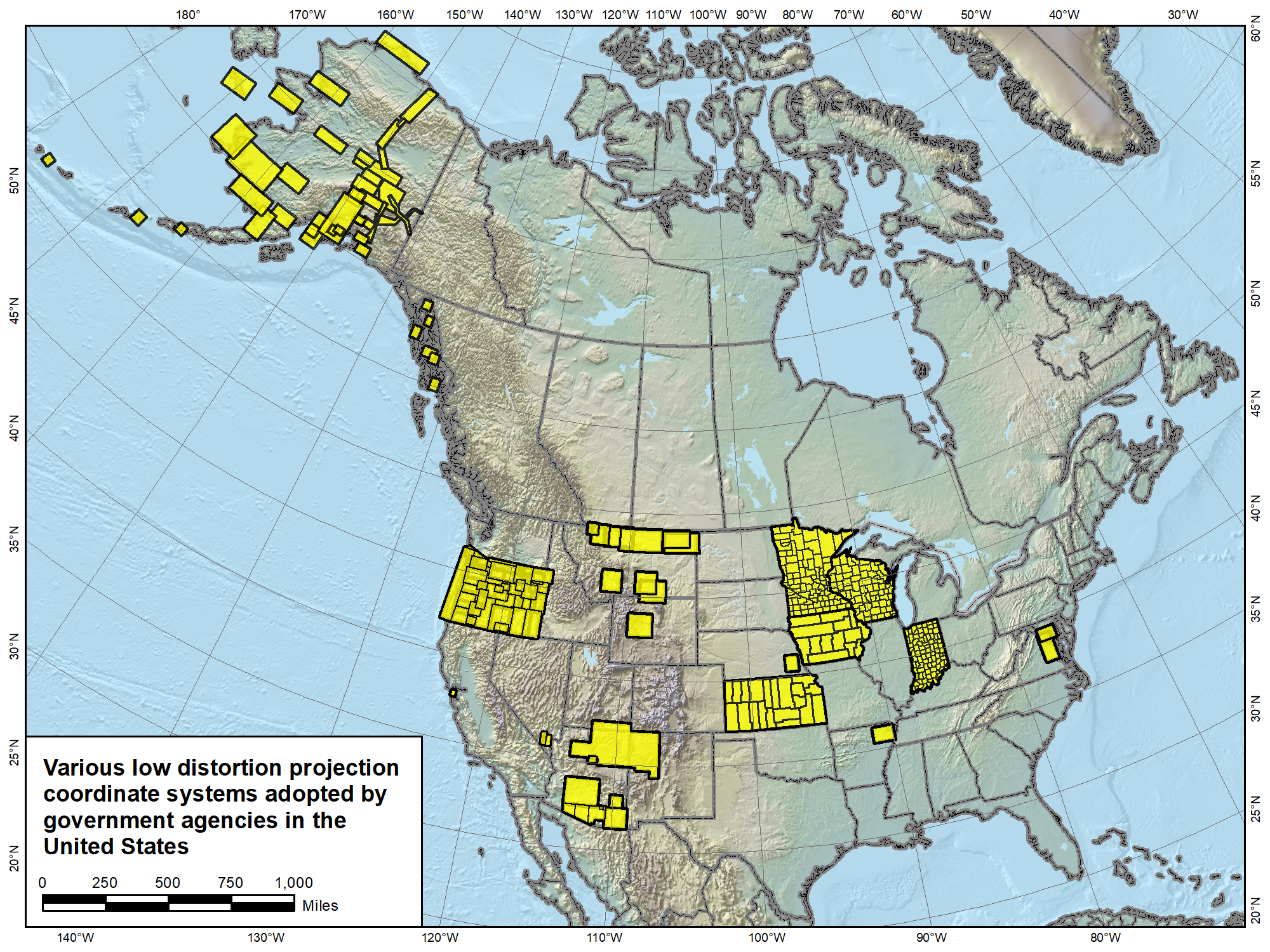 “Special purpose” zones (in FRN)
For areas with inadequate SPCS zone coverage
Usually areas that are in more than one zone
Categories:
Major urban areas (e.g., New York, Chicago, St. Louis)
Large Indian reservations (e.g., Navajo Nation)
Federal applications covering large areas (e.g., coastal mapping of Atlantic Coast)
Permitted for metro areas in 1977 policy (but never used)
Only in FRN, not in draft policy & procedures
Intent is to get input on concept first
Deadlines for SPCS2022 input
Response to Federal Register Notice (FRN) 
On draft SPCS2022 policy & procedures
Includes input on “special purpose” zones
Consensus input per SPCS2022 procedures
Requests are for designs done by NGS
Proposals are for designs by contributing partners
Submittal of approved designs
Proposal must first be approved by NGS
Designs must be complete for NGS to review
NGS.Feedback@noaa.gov by August 31, 2018
NGS.SPCS@noaa.gov
by December 31, 2019 for requests and proposals

by December 31, 2020 for submittal of approved designs
SummaryState Plane Coordinate System of 2022
State Plane has a long and varied history
Main characteristics of SPCS2022 (draft)
Designed with respect to “ground”
Use 1-parallel definitions for LCCs
Default designs similar to existing State Plane
Can include a statewide zone plus a sub-zone layer
LDPs can be used but must be designed by others
Federal Register Notice for public comment on policy & procedures
CONSENSUS state stakeholder input required for requests and proposals
Questions about State Plane? NGS.SPCS@noaa.gov
Want to respond to the FRN? NGS.Feedback@noaa.gov